Leadership: Being an IDEAA Academic Senate President
Presenters
Stephanie Curry, ASCCC Area A Representative 
Robert L. Stewart Jr. ASCCC South Representative
2
General Session Description
Leadership: Being an IDEAA Academic Senate President 
What does it mean to be a Inclusion, Diversity, Equity, Anti-Racism and Accessibility (IDEAA) Academic Senate President? How can you use your leadership opportunity  to support and engage faculty in IDEAA work around the 10+1? Come to this session to learn the nuts and bolts around senate leadership and ASCCC tools and resources that can help you be an IDEAA leader.
IDEAA
Inclusion 
Diversity
Equity
Anti-Racism 
Accessibility
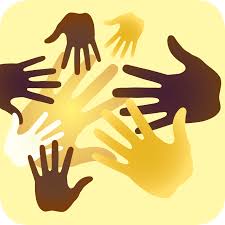 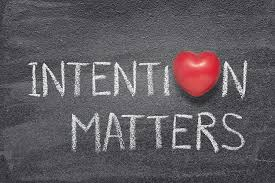 Becoming a Local Academic Senate President
You are never going to be fully ready to become a Senate President. You just have to jump in. 
You can put your own stamp on your presidency. You don't have to do things the same way as your predecessors
Bring your own skills and experience to the position. They elected you, be you. 
Learn which “hills you are willing to die on”
Where do you start?
Taking on Leadership Role 
Understanding the 10+1 and Authority of Academic Senates 
Learning about the Academic Senate for California Community Colleges and its resources 
Papers 
Resolutions 
Local Senate Visits 
Info Questions (info@asccc.org) 
Learn about IDEAA 
Equity-Driven Systems: Student Equity and Achievement in the California Community Colleges (2019)
Understanding the Basics
BEING FAMILIAR WITH THE STATUTORY AND REGULATORY CONTEXT IN WHICH THE SENATE OPERATES 
 Protect and honor the participation of faculty in institutional decision making regarding academic and professional matters as defined by Title 5 Definitions
Title 5 § 53200 - Definitions
(b) Academic Senate means an organization whose primary function is to make recommendations with respect to academic and professional matters.
(c) Academic and Professional matters means the following policy development and implementation matters:
[Speaker Notes: Defined in Title 5 but not Education Code; note that the 2005 appellate court decision 
recognized local senates as having legal standing]
The “10 + 1”Title 5 §53200 (c)
Curriculum, including establishing prerequisites

Degree & Certificate Requirements

Grading Policies

Educational Program Development

Standards & Policies regarding Student Preparation and Success
College governance structures, as related to faculty roles

Faculty roles and involvement in accreditation process 

Policies for faculty professional development activities

Processes for program review 

Processes for institutional planning and budget development
[Speaker Notes: HAND OUT 10+1 CARDS!]
And don’t forget…
“+ 1”
Other academic and professional matters as mutually agreed upon
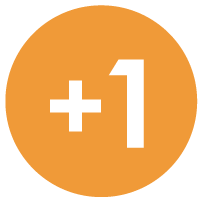 [Speaker Notes: Examples may include: Faculty office reorganization; reorganization; classroom usage; marketing plan; efforts 
of the college foundation
Role AND Responsibility]
Choosing your battles
If IDEAA matters to you than prioritize those areas 
If everything is a 10+1 matter does it dilute the senate authority on areas where it really matters 
Be willing to fight on issues that really matter even knowing you might fail in the short term, there is always a long term battle. 
Gather your supporters. Work with other groups, Admin, Classified, Students to move forward your IDEAA work.
Setting the Tone as IDEAA Senate President
The senate president can set the Tone by:
Creating a vision & strategy
Recognizing leadership styles and how to use them
Being proactive
Setting direction
Raising expectations
Asking lots of questions
Having allies
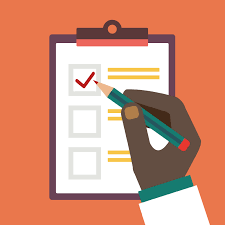 Setting the Agenda
Setting an individual meeting agenda and yearly/semester tasks/goals 
Look at deadlines and timelines for required documents 
Plan ahead on items needing debate 
Align agenda with local goals and mission of the college 
Work with other groups for alignment in collegewide discussions 
Work with your local executive committee members to build agendas 
Work to get presenters/experts to attend to answer questions of senators 
Bring in IDEAA topics and experts to share with your senate to continue or move the conversation along and take action
14
Who do you work with
Students 
Classified Senates
Administrators 
Faculty Unions 
Infinity Groups
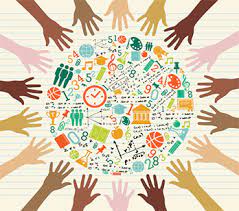 Title 5 § 51023.7 Students.“9+1”
Grading policies
Codes of student conduct
Academic disciplinary policies
Curriculum development
Course/program initiation or elimination
Processes for institutional planning and budget development
Standards and policies regarding student preparation and success
Student services planning and development
Student fees
 + 1. Any other district or college policy… that will have a significant effect on students
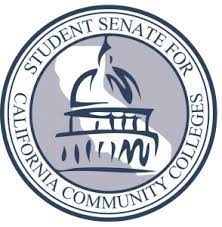 [Speaker Notes: Student voice, too!]
SSCCC Anti-Racism Plan
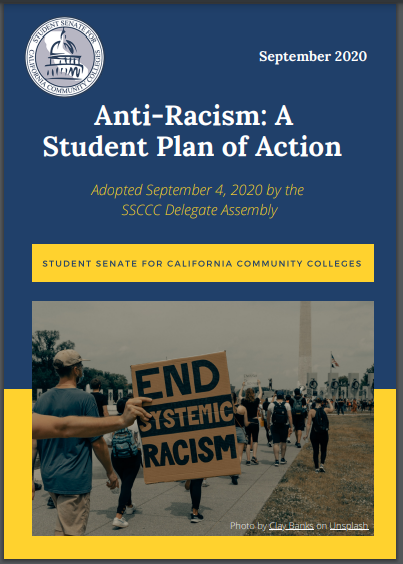 The Student Senate Called for Changes in
Cultural Awareness and Respect 
Equity Training 
Curriculum Changes 
Peer Mentors and Alliances 
Classroom Experience
Working with the Administration and the Board
Facilitate Conversations with the Administration
Look for commonalities (e.g. serving students)
Communicate frequently and establish relationships before there is a pressing issue to resolve
Share the good work of faculty with the board at every opportunity
Maintain effective relationships with other governance groups
Timelines & Working with other Groups
Time Management 
Work backwards from the deadline to make sure senate has enough time to review and debate issue 
Be proactive and make sure admin know deadlines for when items need to be to senate for full review 
If possible add in an extra meeting for review in cases where there might be significant debate. 
Working with other groups 
Work with other groups for alignment in collegewide discussions (classified professionals, students, administration) 
Work with other local senate leaders if you agree, joint resolutions or recommendations are powerful in districts
Work with local unions to identify areas of shared purview
19
How can you make a difference (IDEAA)
Representation 
Disaggregation
Address Power dynamics and/or authority implications
Agendizing 
Outreach 
Appointments
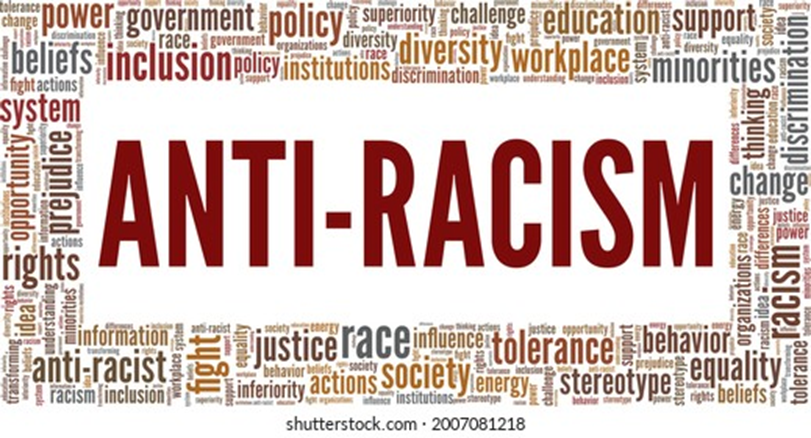 The Power of Appointments
As required by Title 5 Powers, after consultation with the chief executive officer or designee, appoint faculty representatives to college and district-wide committees
Representation Matters	On Senate and Campus Committees
Examine campus and senate committee membership to ascertain gaps in representation
Assure that all faculty appointments to campus governance committees are made by the academic senate (by the president or whatever structure the senate uses)
Reach out to groups of faculty that are typically not well represented on committees to make appointments that are more inclusive
Representation Matters—On Hiring Committees
Ensure that a diverse group of faculty sit on hiring committees 
Work with human resources to assure that faculty are adequately trained on effective practices to obtain a diverse pool of potential new hires
Maximize the faculty representation on hiring committees for academic administrators, especially VPs, presidents, and chancellors as permitted in board policies and administrative procedures
Where to get support and resources
ASCCC website and info@asccc.org 
Read your local Administrative Regulations and Board Policies 
Title 5 and Ed Code (you don't have to memorize it just know where to find it) 
Local Senates Handbook 
History of the ASCCC 
Roles and Responsibilities of a Senate President 
Duties as a local Senate President 
Ensuring Effectiveness of the Local Academic Senate
Linking the Local Academic Senate with the ASCCC
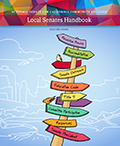